Pohon Merentang
Matematika Diskrit
1
Pohon Merentang (spanning tree)
2
3
Aplikasi Pohon Merentang
4
Pohon Merentang Minimum
5
Algoritma pada MST
Algoritma Kruskal
menggunakan edge
dalam tiap tahapan membetuk forest
Algoritma Prim
menggunakan verteks
dalm tiap tahapan membetuk tree
6
Graph – MST – ALGORITMA KRUSKAL
Algoritma Kruskal
Create Tree berisi semua verteks tanpa edge
Tambahkan edge minimum cost
	Hapus edge dr graph
	(edge baru tidak boleh membentuk cycle graph dgn tree terbentuk)
Ulang langkah 2 hingga n-1 edge berada dlm tree (n: jumlah vertex dlm graph)
7
0
0
0
0
28
28
28
28
10
10
10
10
1
1
1
1
14
14
14
14
5
5
5
5
16
16
16
16
6
6
6
6
2
2
2
2
25
25
25
25
24
24
24
24
18
18
18
18
12
12
12
12
4
4
4
4
3
3
3
3
22
22
22
22
Graph – MST – Contoh Kruskal (1)
8
0
0
0
28
28
28
10
10
10
1
1
1
14
14
14
5
5
5
16
16
16
6
6
6
2
2
2
25
25
25
24
24
24
18
18
18
12
12
12
4
4
4
3
3
3
22
22
22
Graph – MST – Contoh Kruskal (1) - lanjutan
Beberapa edge yg digambar dgn garis putus diabaikan karena akan membentuk cycle pd MST.


MST dgn titik awal 0 : Total cost = 99
9
Graph – Contoh Kruskal (2)
N3
N4
N3
N3
N3
N3
N3
N4
N4
N4
N4
N4
N2
N2
N2
N2
N2
N2
2
4
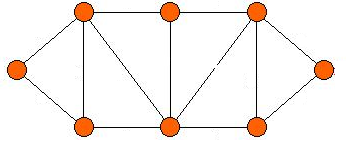 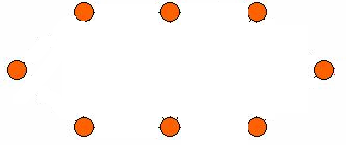 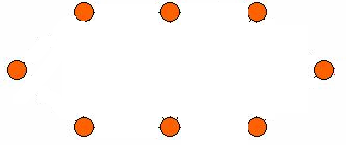 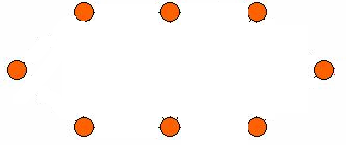 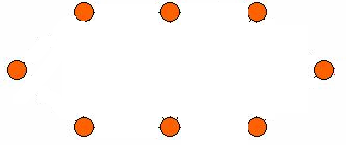 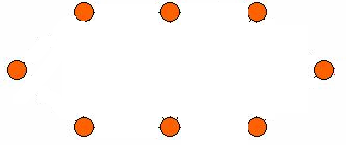 1
7
6
N1
N1
N1
N1
N1
N1
N5
N5
N5
N5
N5
N5
4
5
7
6
3
8
8
1
N6
N7
N8
N6
N6
N6
N6
N6
N7
N7
N7
N7
N7
N8
N8
N8
N8
N8
10
N3
N4
N3
N3
N3
N4
N4
N4
N2
N2
N2
N2
2
4
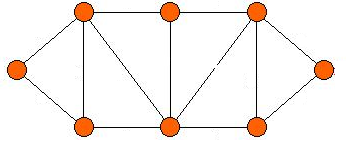 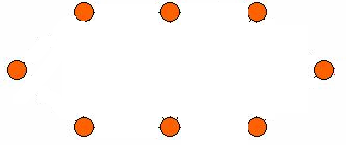 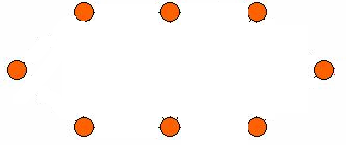 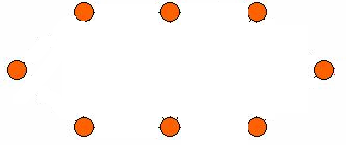 1
7
6
N1
N1
N1
N1
N5
N5
N5
N5
4
5
7
6
3
8
8
1
N6
N7
N8
N6
N6
N6
N7
N7
N7
N8
N8
N8
Graph – MST – Contoh Kruskal (2) - Lanjutan
MST : cost = 23
11
Graph – MST - Contoh Kruskal (3)
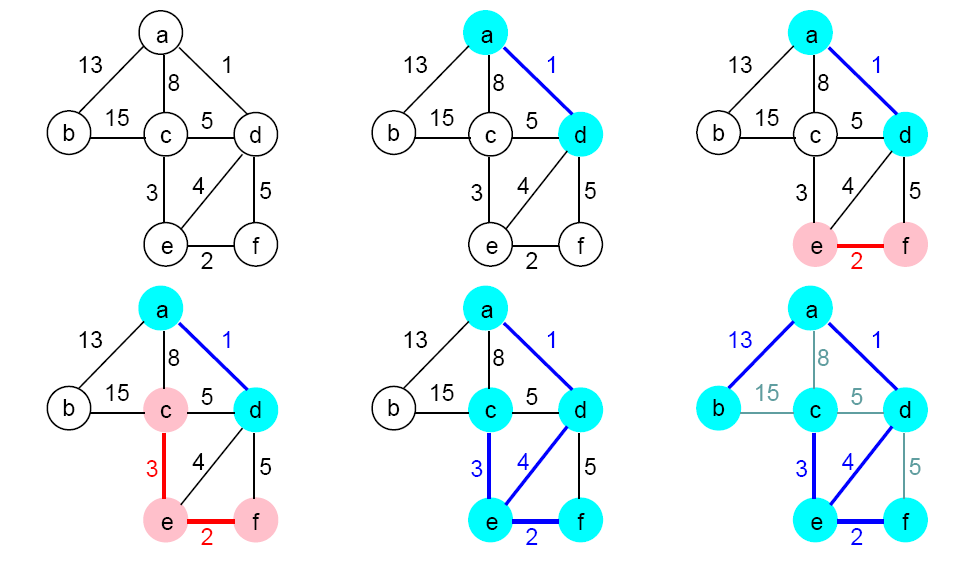 12
Graph – MST – Algoritma Prim
//T dan TV berisi edge dan verteks MST
T = { }; //no edge
TV={0}; //1 verteks sembarang
while (edge di T < n-1) {
	let (u,v) be a least cost edge such that u Є TV and v Є TV;
	if (there no such edge) break;
	add v to TV;
	add (u,v) to T;
}
if (T contains fewer than n-1 edges) printf (“no spanning tree”);
13
Graph – MST - Alternatif Algoritma Prim
Alternatif Algoritma Prim ((Sugih Jamin (jamin@eecs.umich.edu))

1. given G = (V;E) a weighted, connected, undirected graph
2. separate V into two sets:
	T: nodes on the MST
	Tc: those not
3. T initially empty, choose a random node and add it to T
4. select an edge with the smallest cost/weight/ distance from any node in T that connects to a node v in Tc, move v to T
5. repeat step 4 until T c is empty
14
0
28
10
1
14
5
16
6
2
25
24
18
12
4
3
22
Graph – MST - Contoh Prim (1)
15
Graph – MST – Contoh Prim (2)
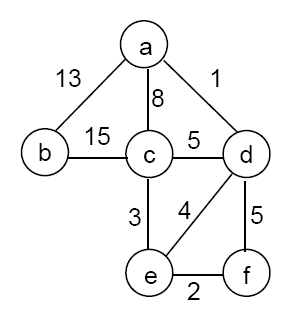 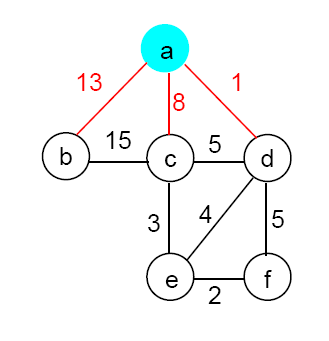 16
Graph – MST – Contoh Prim (2) - lanjutan
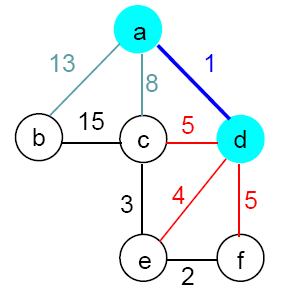 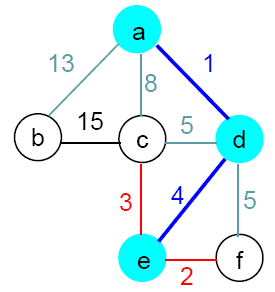 17
Graph – MST – Contoh Prim (2) - lanjutan
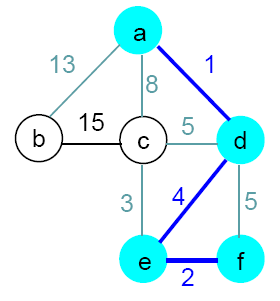 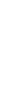 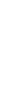 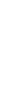 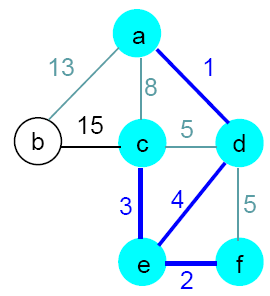 (a,c), (d,c) dan (d,f) tidak dapat dipilih karena akan membentuk cycle
18
Graph – MST – Contoh Prim (2) - lanjutan
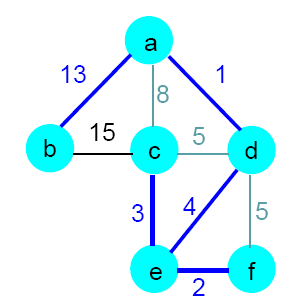 19
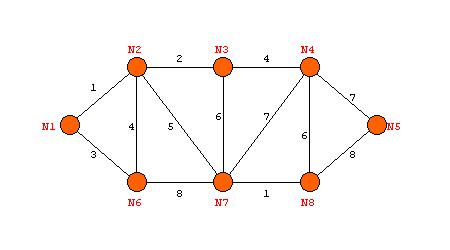 N3
N4
N2
N3
N4
N2
edge yang mungkin
edge yg dipilih
2
4
2
4
Edge yg mungkin
Edge yg dipilih
1
7
1
7
7
7
6
6
N1
4
5
N5
N1
4
5
N5
6
6
3
3
8
8
8
1
8
1
N6
N7
N8
N6
N7
N8
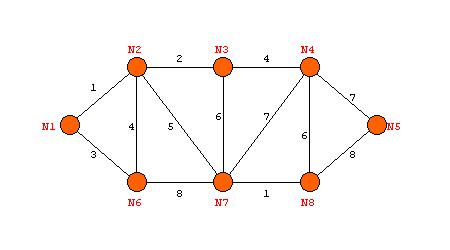 N3
N4
N2
2
4
1
7
7
6
N1
4
5
N5
6
8
3
8
1
N6
N7
N8
Graph – MST - Contoh Prim (3)
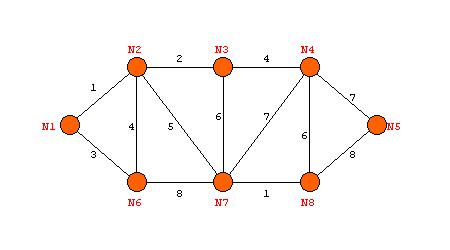 20
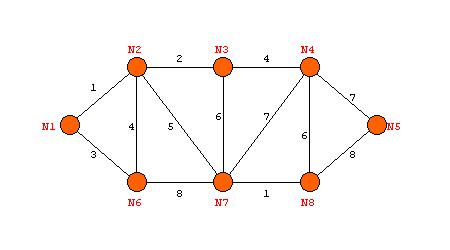 N3
N4
N2
2
4
1
7
7
6
N1
4
5
N5
6
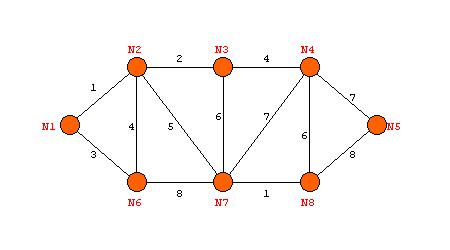 3
8
N3
N4
N2
2
4
8
1
N6
N7
N8
1
7
7
6
N1
4
5
N5
6
3
8
8
1
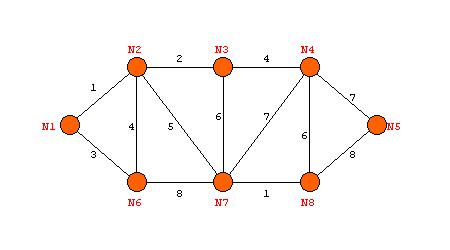 N6
N7
N8
N3
N4
N2
2
4
1
7
7
6
N1
4
5
N5
6
3
8
8
1
N6
N7
N8
Graph – MST – Contoh Prim (3)
21
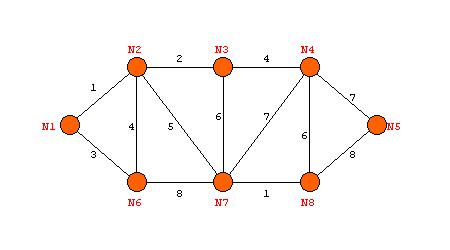 N3
N4
N2
2
4
1
7
7
6
N1
4
5
N5
6
3
8
8
1
N6
N7
N8
Graph – MST – Contoh Prim (3)
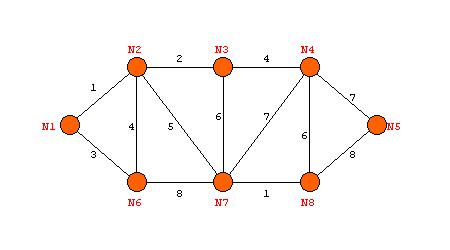 N3
N4
N2
2
4
1
7
7
6
N1
4
5
N5
6
3
8
8
1
N6
N7
N8
22
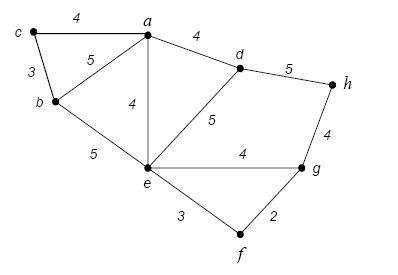 23